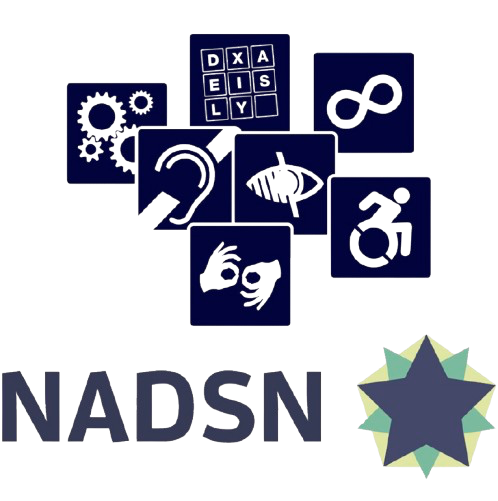 Welcome
STEMM Action Group
NADSN’S STEMM ACTION GROUP
“The STEM workforce is less diverse than the wider workforce but consistent data collection and sharing is lacking.” 
Report July 2021 All-Party Parliamentary Group on Diversity and Inclusion in STEM | British Science Association 
Steering group comprised of people with lived experience of disability, and working in and around the STEMM disciplines. 
Since 2020, members have worked to develop a set of recommendations for funders and institutions to address barriers faced by disabled people in STEMM (Science, Technology, Engineering, Mathematics, Medicine).